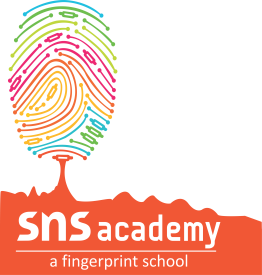 Functions
Functions
A function is a sub program that acts on data and often returns a value.
A function make a program more readable and understandable to a programmer thereby making program management much easier
Introduction
2x power of 2
F(x)=2x power of 2
The notation f(x)=2x power of 2 can be termed as a function.
F,x is its argument value given to it,and 2x power of 2 is its functionality.
You can create functions in a program that:
Can have arguments(values given to it),if needed.
Can perform certain functionality.
can return a result
Understanding functions
For example:
Def calcSomething(x):
   r=2*x**2
   return r
Def  means a function definition is starting.
Function name is calcSomething
The variable/identifiers inside the parentheses are the arguments or parameters(values given to function),here x is the parameter to function calcSomething
def calcSomething(x):
    r=2*x**2
    return r
a=int(input("Enter a number:"))
print(calSomething(a))

What is the output??
Calling /Invoking/Using a function:
<Function-name>(<value to be passed to parameter>)
Calc something(5)   # value 5 is being sent as parameter.
a=7
Calcsomething(a)   # This time variable a is being sent as argument.
(i) Passing literal as argument in function call
Cube(4)  # it would pass vale as 4 to argument x
(II)Passing variable as argument in function call
num=10
Cube(num)	# It would pass value as variable num to argument x
(III) Taking input and passing the input as argument in function call
Mynum=int(input(“Enter a number:”))
Cube(mynum)  #It would pass value as variable mynum to argument x.
(iv) using function call inside another statement
Print(cube(3))
#Cube(3) will first get the computed result
#which will be then printed.
Using function call inside expression
doubleOfCube=2*cube(6)  # function call’s result will be multiplied with 2
1.Built-in functions
2.Functions defined in modules
3.User defined functions
1.Built in funcTions:
These are predefined functions and are always available for use.You have used some of them-len(),type(),int(),input().
2.Functions defined in modules:
These functions are pre-defined in particular modules and can only be used when the corresponding module is imported.For eg sin
Python Function Types
User defined functions:
These are defined by the programmer.As programmers you can create your own functions.
def sumof3Multiples1(n):
    s=n*1+n*2+n*3
    print(s)

sumof3Multiples1(1)
Contd...
Output:
6
def areaOfSquare(a):
return a*a
areaOfSquare(5)

Output:
def areaOfSquare(a):
    print(a*a)
areaOfSquare(5)

Output:
25
Top level statement:
def calc():
       Print(“Hi there”)
Print(“At the top-most level right now”)
Print(“inside”,_name_)
Structure of a python program
Flow of Execution:
It refers to the order in which statements are executed during a program run.
A function body is also a block.In python, a block is executed in an execution frame.
Contd...
def calcSum(x,y):
    s=x+y
    print("sum of two given number is",s)
    return
num1=float(input("Enter first number:"))
num2=float(input("Enter second number:"))
sum=calcSum(num1,num2)

Output:
Enter first number:34
Enter second number:56
sum of two given number is 90.0
def calcSum(x,y):
    s=x+y
    return
print("sum of two given number is",s)
num1=float(input("Enter first number:"))
num2=float(input("Enter second number:"))
sum=calcSum(num1,num2)

Output:
Traceback (most recent call last):
  File "C:/Python37-32/hjjj.py", line 4, in <module>
    print("sum of two given number is",s)
NameError: name 's' is not defined
>>>
def calcSum(x,y):
    s=x+y
    return 
num1=float(input("Enter first number:"))
num2=float(input("Enter second number:"))
sum=calcSum(num1,num2)
print("sum of two given number is",sum)
Output:
Enter first number:34
Enter second number:56
sum of two given number is None
>>>
def calcSum(x,y):
    s=x+y
    return s
num1=float(input("Enter first number:"))
num2=float(input("Enter second number:"))
sum=calcSum(num1,num2)
print("sum of two given number is",sum)
Output:
Enter first number:34
Enter second number:56
sum of two given number is 90.0
def calcSum(x,y):
    s=x+y
    print("the sum of two given number is",s)
    return s
num1=float(input("Enter first number:"))
num2=float(input("Enter second number:"))
sum=calcSum(num1,num2)
print("Addition")
Output:
Enter first number:34
Enter second number:56
the sum of two given number is 90.0
Addition
def calcSum(x,y):
    s=x+y 
    return s
    print("the sum of two given number is",s)
num1=float(input("Enter first number:"))
num2=float(input("Enter second number:"))
sum=calcSum(num1,num2)
print("Addition")
Output:
Enter first number:34
Enter second number:56
Addition
Arguments and Parameters:
def addition(a,b):
      print(a+b)
x=5
addition(13,x)	# function call 1
addition(x,x)		# function call 2
y=7
addition(x,y)		#function call 3

Output:
18
10
12
Arguments:Python refers to the values being passed as arguments.
Parameters:values being received as parameters.

Arguments appear in function call statement and parameters appear in function.
Arguments in python can be one of these value types:
Literals
Variables
Expressions

The alternative name for argument are actual parameter and actual argument.
The alternative names for parameter are formal parameter and formal argument.
So it is a combination of actual arguments and formal argument.
def addition(a,b):
      print(a+b)
addition(13,15)		#both literal argument
x=6
addition(x,x)	         #One variable argument 	
addition(x,x+1)		#One variable and					#one expression argument
Passing Parameters:
If a function header has three parameters named in its header then the function call should also pass three values.
Python supports threee types of formal aarguments/parameters:
1.Positional arguments(Required arguments)
2.Default arguments
3.Keyword(or named arguments)
Positional/Required Arguments:
The number of passed values(arguments) has matched with the number of received values(parameters).
def check(a,b,c):
:
:
check(x,y,z)		# 3 values(all variables) passed
check(2,x,y)		# 3 values(literal+variables) passed
Check(2,5,7)		# 3 values(all literals) passed
Default Arguments
A parameter having default value in the function header is known as a default parameter.

A parameter having a default value in function header becomes optional in function call.Function call may or may not have value for it.
For example:
def interest(principal,time,rate=0.10): # legal
def interest(principal=3000,time=2,rate): #illegal
def interest(principal,time=2,rate=0.10): #legal
def interest(principal=3000,time=2,rate=0.10):#legal
Keyword arguments
Keyword argument is preceded by identifier/variable in the function call. In the above example, "chetan" and 33 are the keyword arguments. As you can see, they’re preceded by identifiers name and age. Keyword arguments follow key=value pairs syntax.
Using Multiple Argument types together
Refer pg no:109
Function call statement with reason.
def interest(principal,time=2,rate=0.10):
    return principal*rate*time
prin=float(input("Enter principal amount:"))
print("Simple interest with default ROI and time values is:")
si1=interest(prin)
print("Rs.",si1)
roi=float(input("enter rate of interest(ROI):"))
time=int(input("Enter time in years:"))
print("Simple interest with your provided ROI and time value is:")
si2=interest(prin,time,roi/100)
print("Rs.",si2)
Output:
Enter principal amount:6700
Simple interest with default ROI and time values is:
Rs. 1340.0
enter rate of interest(ROI):8
Enter time in years:3
Simple interest with your provided ROI and time value is:
Rs. 1608.0
>>>
Returning Values from functions:
Functions returning some value(non-void functions)
Functions not returning any value(void functions)

Refer pg no -111
Scope of a variable:
SCOPE means a part of a program in which a variable can be used.

Types of Scope
Local
Global
Local Scope:
The variables declared inside the function definition are called Local Variables.

Global scope:
      A global variable value is accessible throughout the program. A global variable in Python is often declared as the top of the program.
Global Variable:
A global variable is a variable defined in the ‘main’ program (_main_ section).Such variables are said to have global scope.
Local variable:
A local variable is a variable defined within a function.Such variables are said to have local scope.
Local variable:

def func(x):
    print("Local x is",x)
    x=2
    print("changed local x to",x)
x=50
func(x)
print("X is still",x)
Output:
Local x is 50
changed local x to 2
X is still 50
def func(x):
    print("Local x is",x)
    x=2
    print("changed local x to",x)
    print("X is still",x)
x=50
func(x)
Output:
Local x is 50
changed local x to 2
X is still 2
Global variable:
x=5
def func(x):
    print("Local x is",x)
    print("changed local x to",x)
func(x)
print("X is still",x)
Output:
Local x is 5
changed local x to 5
X is still 5
Combining both Local and global scope:
x=5
def func(x):
    print("Local x is",x)
    print("changed local x to",x)
x=7
func(x)
print("X is still",x)
Output:
Local x is 7
changed local x to 7
X is still 7
>>>
x=5
def func(x):
    print("Local x is",x)
    print("changed local x to",x)
func(x)
x=7
print("X is still",x)

Output:
?
Output:
Local x is 5
changed local x to 5
X is still 7
>>>
def state1():
    tigers=15
    print(tigers)
tigers=95
print(tigers)
state1()
print(tigers)
Output:
95
15
95
>>>
The global statement cannot be reverted in a program run.One should avoid using global statement in python program.

Although global variables can be accessed through local scope,but it is not a good programming practice.so,keep global variables global,and local variables local.
def state1():
    global tigers
    tigers=15
    print(tigers)
tigers=95
print(tigers)
state1()
print(tigers)
Output:
95
15
15
>>>
LEGB Rule
Local:
Contains names defined inside the current definition.
Enclosing:
Contains Names declared inside any and all enclosed functions.
Global:
Contains names defined at the top level of the script or module.
Built-in:
Contains Names built-in to the python Language.
BOOK BACK EXERCISE
def ChangeVal(M,N):
              for i in range(N):
                            if M[i]%5==0:
                                          M[i]//=5
                            if M[i]%3==0:
                                          M[i]//=3
L=[25,8,75,12]
ChangeVal(L,4)
for i in L:
              print(i,end='#')
Output:

5#8#5#4#
def update(X=10):
              X+=15
              print('X=',X)
X=20
update()
print('X=',X)
Output:

X= 25
X= 20
S='WELCOME'
def Change(T):
              T='Hello'
              print(T,end='@')
Change(S)
print(S)
Output:

Hello@WELCOME
V=50
def change(N):
              global V
              V,N=N,V
              print(V,N,sep="#",end="@")
change(20)
print(V)
Output:

20#50@20
def ListChange():
              for i in range(len(L)):
                            if L[i]%2==0:
                                          L[i]=L[i]*2
                            if L[i]%3==0:
                                          L[i]=L[i]*3
                            else:
                                          L[i]=L[i]*5
L=[2,6,9,10]
ListChange()
for i in L:
              print(i,end='#')
Output:
4#12#27#20#
def power(b,p):
              y=b**p
              return y
def calcSquare(x):
              a=power(x,2)
              return a

n=5
result=calcSquare(n)+power(3,3)
print(result)
Output:
52
def addEm(x,y,z):
              print(x+y+z)
def prod(x,y,z):
              return x*y*z

a=addEm(6,16,26)
b=prod(2,3,6)
print(a,b)
Output:

48
None 36
c=10
def add():
              global c
              c=c+2
              print("Inside add():",c)

add()
c=15
print("In main:",c)
Output:
Inside add(): 12
In main: 15
p=5
def sum(q,r=2):
              global p
              p=r+q**2
              print(p,end="#")
a=10
b=5
sum(a,b)
sum(r=5,q=1)
Output:

105#6#
def func( message,num=1):
              print(message*num)

func("python")
func("Easy",3)
Output:

python
EasyEasyEasy
def fun(s):
              k=len(s)
              m=" "
              for i in range(0,k):
                            if(s[i].isupper()):
                                          m=m+s[i].lower()
                            elif s[i].isalpha():
                                          m=m+s[i].upper()
                            else:
                                          m=m+'bb'
              print(m)
fun('school2@com')
Output: 

SCHOOLbbbbCOM
def change(P,Q=30):
              P=P+Q
              Q=P-Q
              print(P,"#",Q)
              return(P)
R=150
S=100
R=change(R,S)
print(R,"#",S)
S=change(S)
Output:
250 # 150
250 # 100
130 # 100
def check(n1=1,n2=2):
              n1=n1+n2
              n2+=1
              print(n1,n2)
check()
check(2,1)
check(3)
Output:

3 3
3 2
5 3
def Diff(N1,N2):
              if N1>N2:
                            return N1-N2
              else:
                            return N2-N1
NUM=[10,23,14,54,32]
for CNT in range(4,0,-1):
              A=NUM[CNT]
              B=NUM[CNT-1]
              print(Diff(A,B),'#',end=' ')
Output:
22 # 40 # 9 # 13 #
def interest(prnc,time=2,rate=0.10):
              return(prnc*time*rate)
print(interest(6100,1))
print(interest(5000,rate=0.05))
print(interest(5000,3,0.12))
print(interest(time=4,prnc=5000))
Output:
610.0
500.0
1800.0
2000.0
#write a function that receives an octal number and prints the equivalent number in other number bases  i.e., in decimal,binary and hexadecimal equivalents.

def oct2others(n):
              print("Passed Octal number:",n)
              numstring=str(n)
              decNum=int(numstring,8)
              print("Number in Decimal:",decNum)
              print("Number in Binary:",bin(decNum))
              print("Number in Hexadecimal:",hex(decNum))
num=int(input("Enter an octal number"))
oct2others(num)
Output:

Enter an octal number 16
Passed Octal number: 16
Number in Decimal: 14
Number in Binary: 0b1110
Number in Hexadecimal: 0xe
#write a program that generates 4 terms of an AP by providing initial and step values to a function that returns first four terms of the series.

def retseries(init,step):
              return init,init+step,init+2*step,init+3*step
ini=int(input("Enter initial value of the AP series:"))
st=int(input("Enter Step value of the AP series"))
print("series with initial value",ini,"&step value",st,"goes as:")
t1,t2,t3,t4=retseries(ini,st)
print(t1,t2,t3,t4)
Output:

Enter initial value of the AP series:8
Enter Step value of the AP series 9
series with initial value 8 &step value 9 goes as:
8 17 26 35